SkillsUSA Missouri
District Officer Institute 2021
WELCOME!
PATRIOTISM
THE INDUSTRIAL SOCIETY
KNOWLEDGE
TECHNOLOGY
AND THE INDIVIDUAL
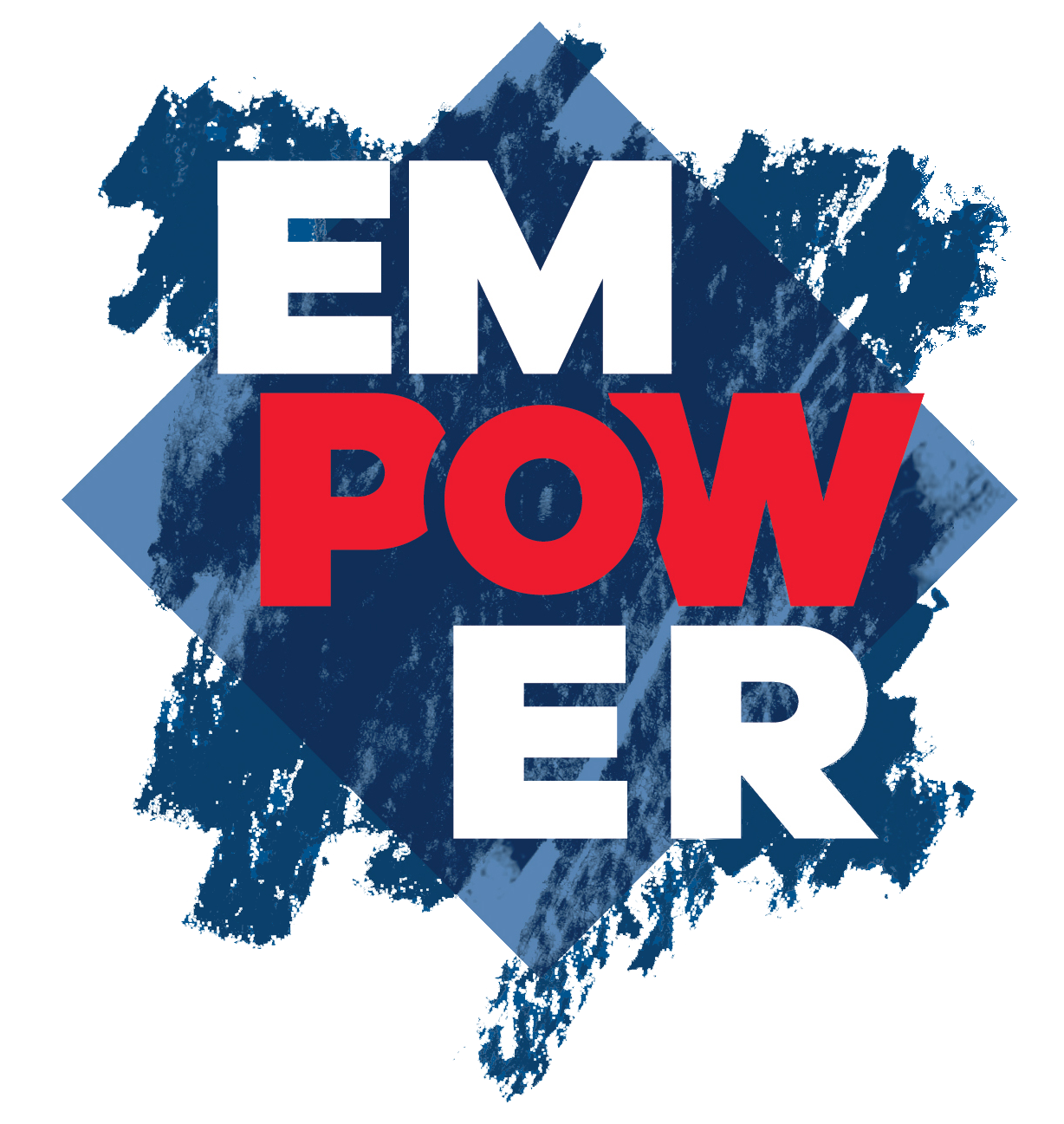 THOUGHT FOR THE DAY
“.” 

–
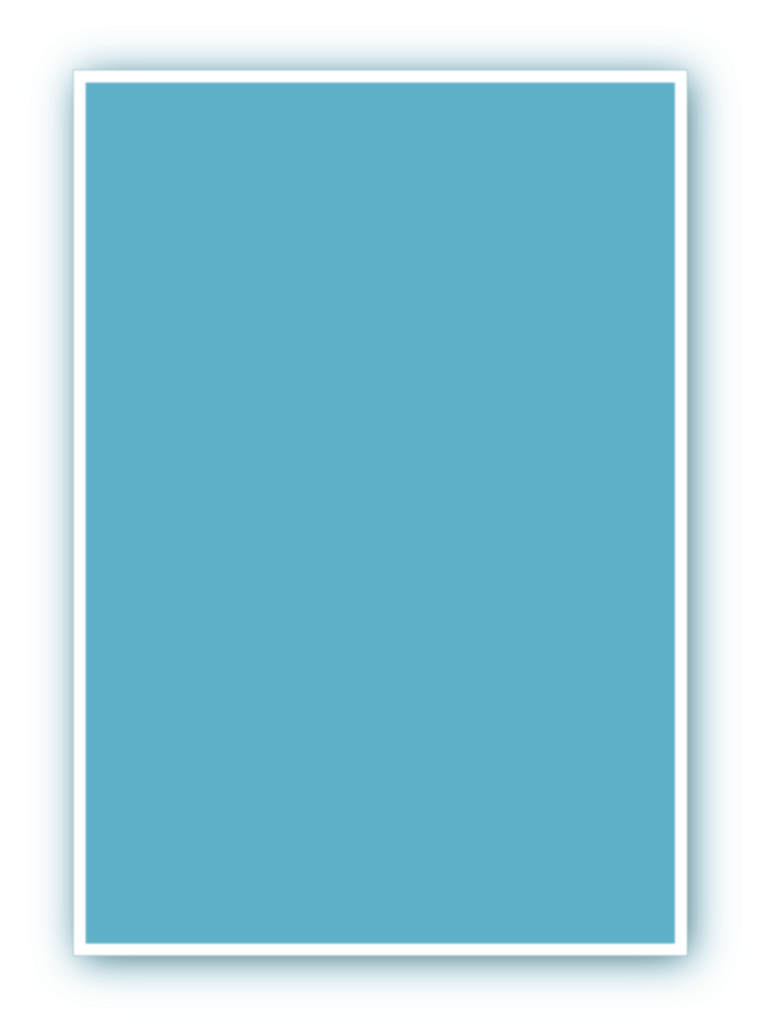 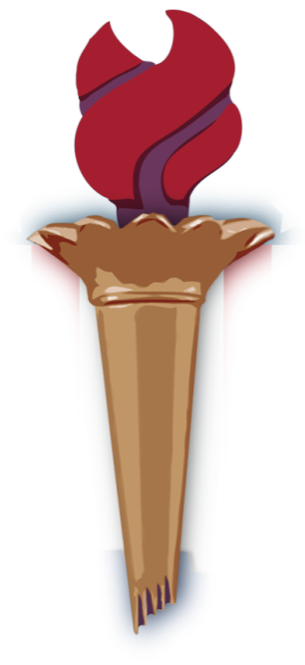 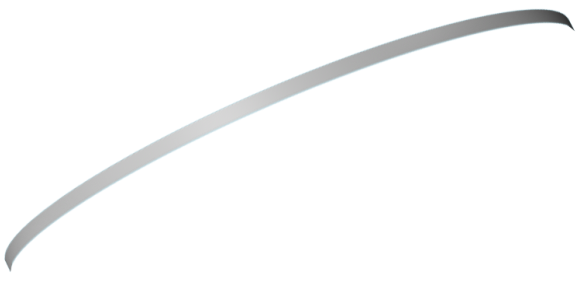 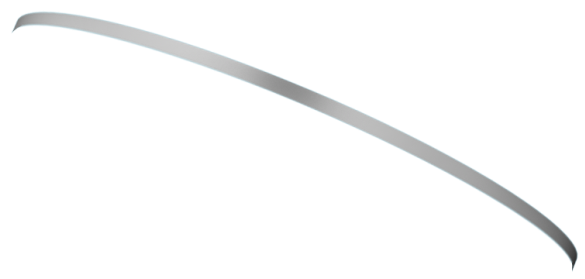 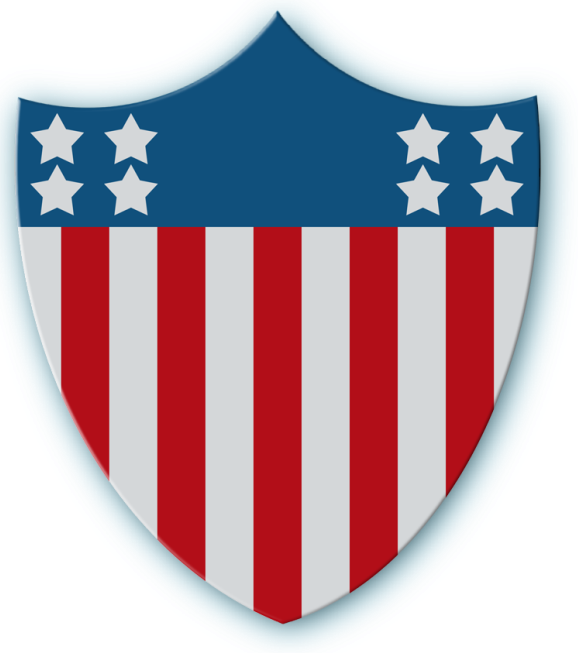 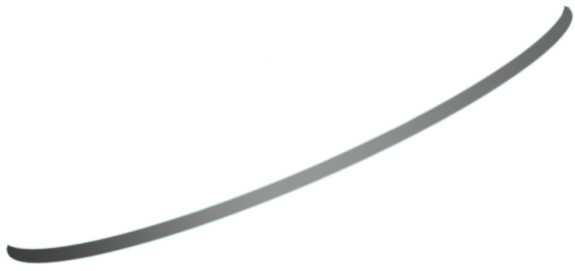 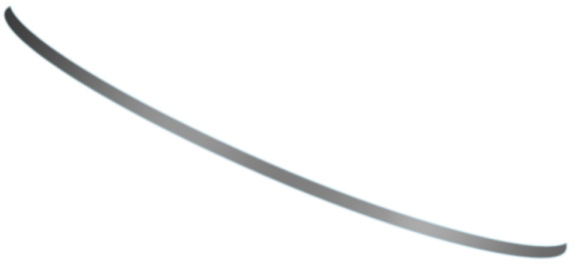 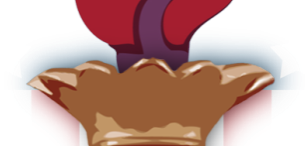 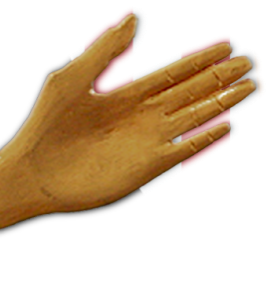 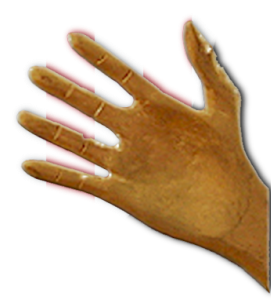 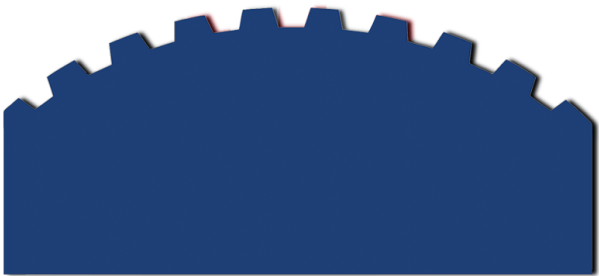 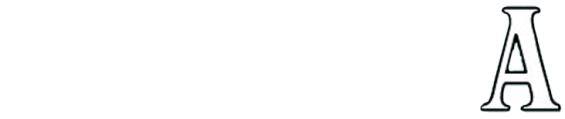 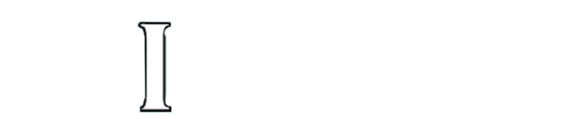 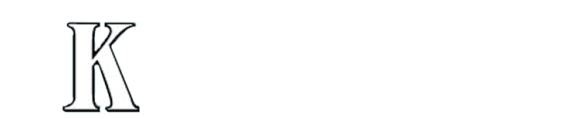 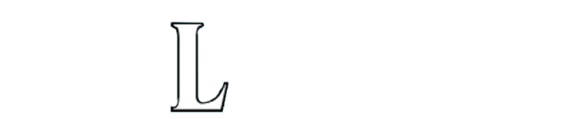 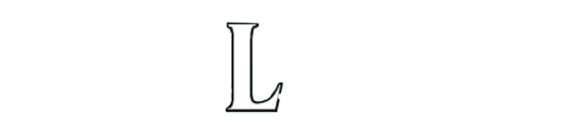 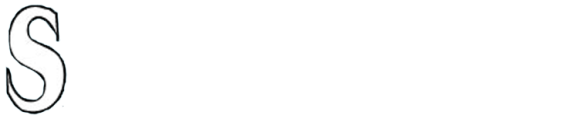 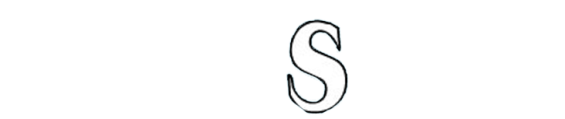 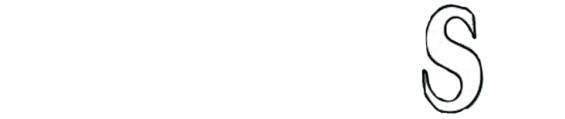 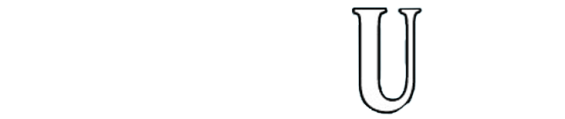 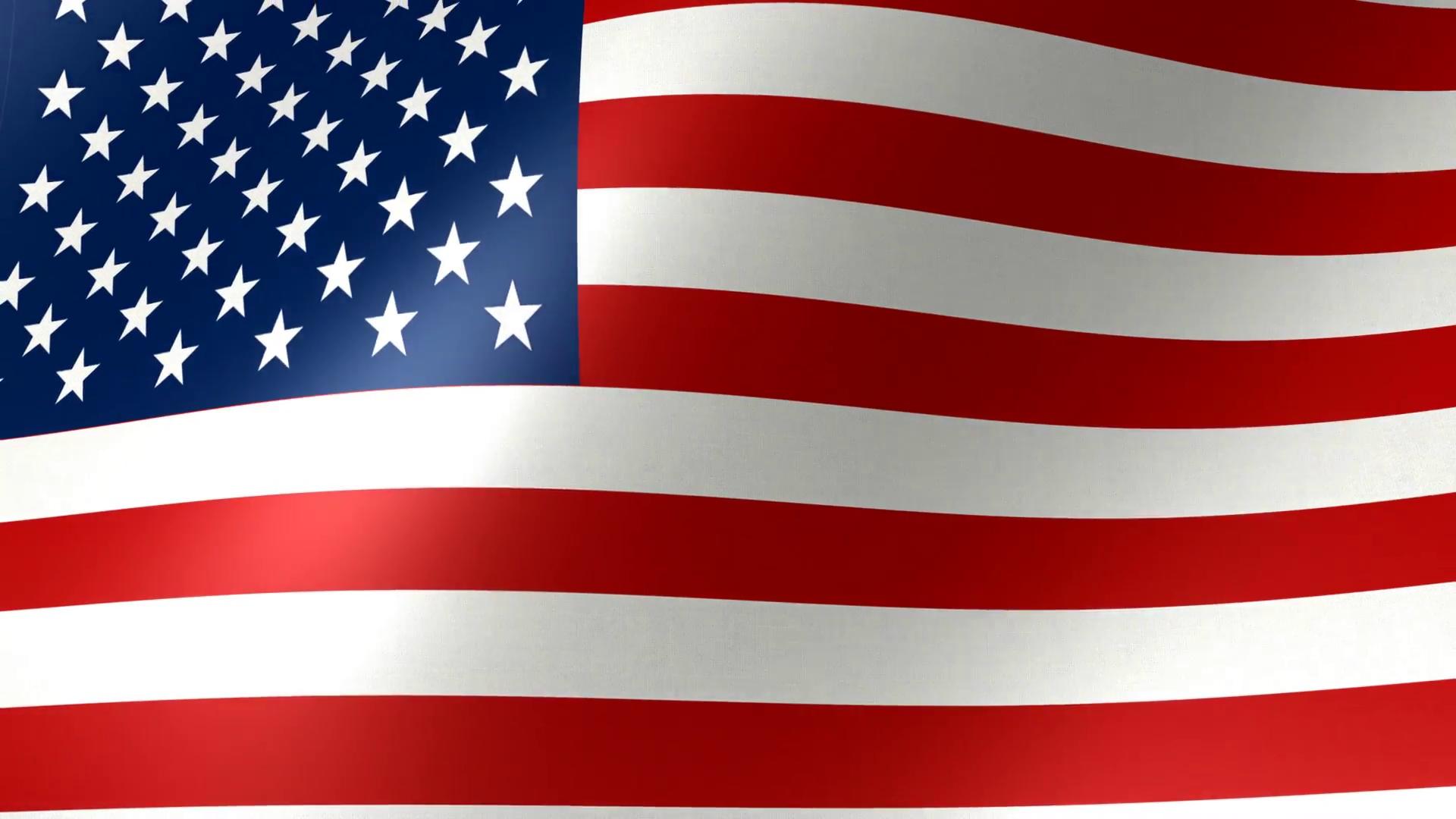 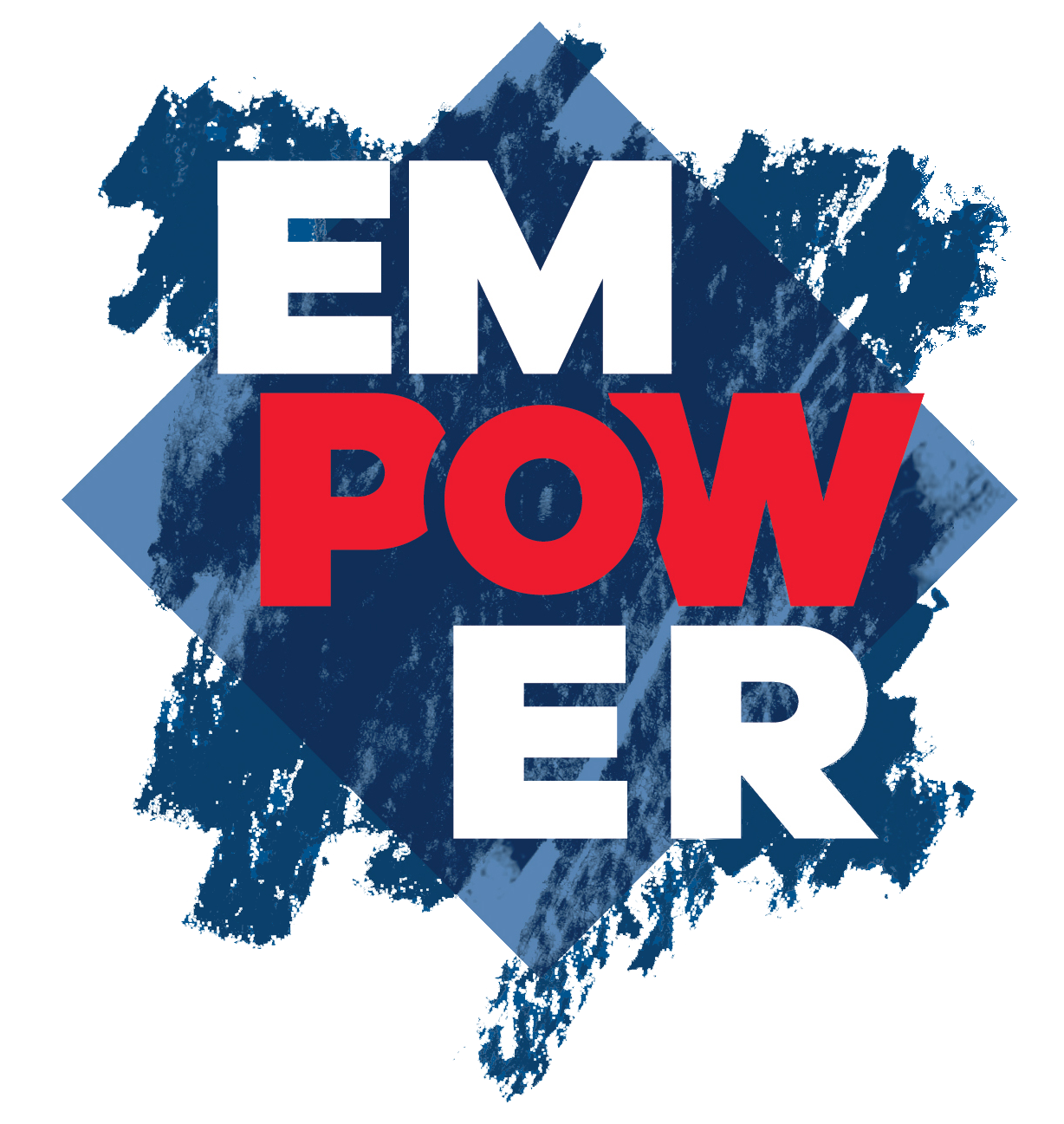